PresentationTitle
Your Name Here
Your Position
Institution Name
SectionTitle
Section Subtitle
Slide Title
First
Second
Third
Fourth
Slide Title
First
Second
Third
Fourth
Slide Title
First
Second
Third
Fourth
Slide Title
First
Second
Third
Fourth
Slide Title
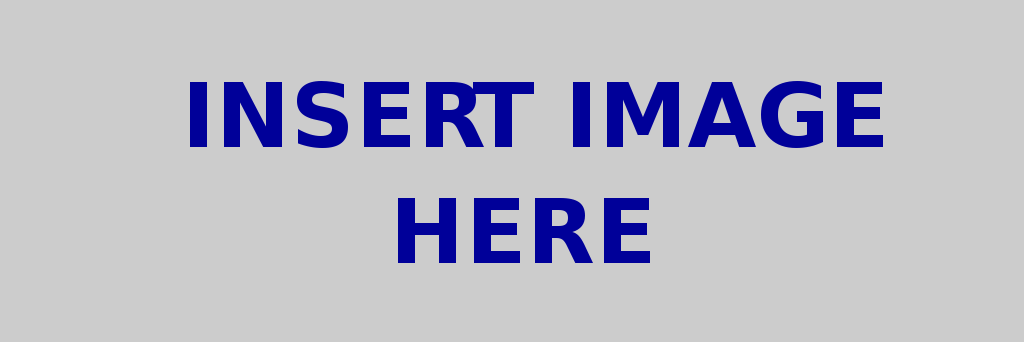 Caption and describe any visual elements of the presentation.
Add a caption for the image here